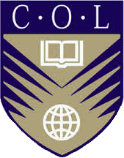 MODELS OF AUTHENTIC ASSESSMENT RELEVANT TO DUAL-MODE UNIVERSITIES IN NIGERIA
There are three categories of Models of Authentic Assessment namely:
Observation
Performance Sample
Actual Performance
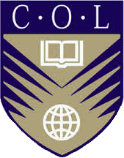 The Observation Model
This model is used by teachers and educators to assess their students by observing  the performance and the attitude of students during and after class.
To identify the weaknesses and strengthens of the students from the observation records.
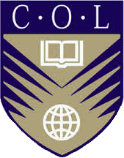 Effective Observation Guidelines
Observe not only one but all the students.
Observation must be frequent and regular.
Observation must be recorded in writing.
Observation should cover both routine and exceptional occurrences.
Reliability of observation records is enhanced if multiple observations are gathered and synthesized.
(Hart,1994)
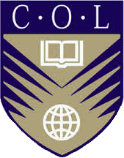 The performance sample model
This model involves tangible results that demonstrates students’ achievements.
In this model the teacher or educator assesses the students’ performance or the product.
The teacher requires the students to submit their portfolios after a period of time say the semester or a year.
The teacher rates the student/s based on actual performance sample submitted in the form of a portfolio.
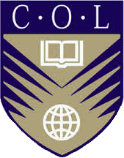 The actual performance  model
This authentic assessment model is used to test and measure students’ performance at a specific place and time.
The teacher can assess the students by conducting actual performance such as singing, dancing, teaching or staging a drama/acting etc.
Can also be used by the teacher to determine the behavior of the student during the performance.
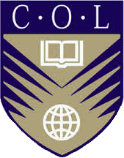 Tools used in observation Model (1)
Developmental Checklist – this is an observation tool which requires the teacher recorder to describe the traits or learning behaviors being assessed.
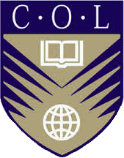 Example of individual developmental CHECKLIST: checklistTeacher: ………………..Date: ……………..
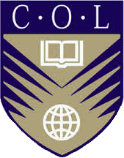 Example of Group Developmental Record Sheet
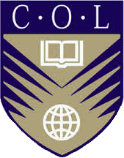 Example of Observation Checklist: Leadership ChecklistStudent name: ………………………
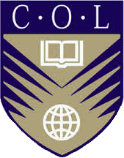 Tools used in observation Model (2)
Interview Record Sheet - another observation tool which is also called the Conference recording form. 
consists of a list of questions the teacher intends to ask and space for recording the student’s answers.
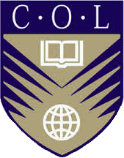 Example of Interview Record SheetProgramme: ------------------------------------------------------------Name of Interviewee: …………………………………………………….Date: ---------------------- Interviewer: …………………………………Instructions to Interviewers: ………………………………………..
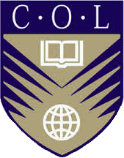 Tools used for performance sample model
Actual performance sample are submitted in the form of Portfolios.
A portfolio is a compilation of pieces of evidence of individual’s skills, ideas, interests and accomplishments and can be used by the teacher to assess the growth and development of the students at various levels.
What can be included in a portfolio?
Essay, Video tapes, Audio tapes, Conference notes, Pictures, Graphics/Charts, Art works, Group reports, Compact disk, Field reports, and so on.
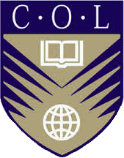 Actual performance assessment tools (I)
Performance Checklist
Consists of a list of behavior that make up a certain type of performance.
Used to determine whether or not an individual behaves in a certain way (usually desired) when asked to complete a particular task.
Oral Questioning
This is an appropriate assessment method for actual performance when the objectives are:
To assess the student’s stock of knowledge and/or 
To determine the student’s ability to communicate ideas in coherent verbal sentences
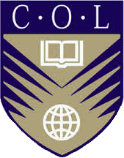 Actual performance assessment tools (II)
Self-Assessment Checklist
This may consist of an overview of the subject matter in the form of a checklist.
It could be a list of several characteristics or activities present in a subject for a study.
The students may be encouraged to refer to the checklist as desired to monitor their own learning.
Example of Self-Assessment Checklist (1)	Student Self-Assessment ChecklistSubject title:	 …………………………… _________________________________
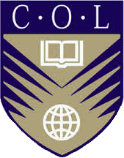 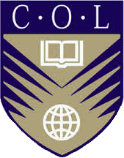 Example of Self-Assessment Checklist (ii)
The numbered column facilitates discussion of the checklist. 
The second column can be populated with the intended learning outcomes for the course which can be taken directly from the syllabus.
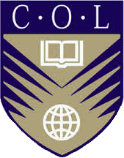 Actual performance assessment tools (III)
Observation and Self Report
Could be used by the teacher to record the frequency of student behavior, activities or remarks.
The teacher may use tally sheet as device to record the frequency of occurrence.
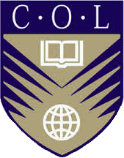 Group activity 2
Consider the assessment practices we are already employing in dual-mode and single mode universities in Nigeria and classify them into the three models – 
Observations 
Performance Samples
Actual Performance
 The template for the classification is presented in the next slide.
Template for group activity 2
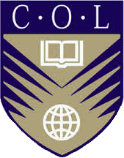 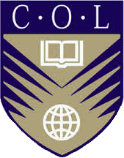 Group activity 2 cont.
2. Which of these three models do you consider as
    NOT being relevant to dual-mode universities in
    Nigeria?

3. Which of these three models are we not adequately
    utilizing in our institutions and how can we
    improve?
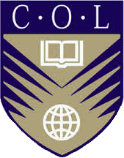 Authentic assessment tools useful to  dual-mode universities in Nigeria (I)
The three categories of authentic assessment models are relevant to dual-mode universities for the following reasons:

They increase learners’ engagement with the learning process when the tasks are well designed and aligned to the learners’ disciplines and course requirements.
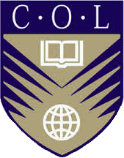 Authentic assessment tools useful to  dual-mode universities in Nigeria (II)
They set the stage for learners to develop higher order cognitive skills that align with both learners and employers’ expectations noting that assessment is the heart of the learning experience.

The assessment practices enable learners to bring their whole selves to engage with meaningful, relevant tasks to prepare them for a life of 21st century work and lifelong learning.
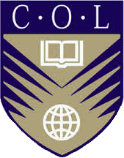 Authentic assessment tools useful to  dual-mode universities in Nigeria (III)
As said earlier, these models assess higher order thinking beyond recall and remembering.
They bring about novel or new situations or examples that has not been used in the classroom into the assessment process.
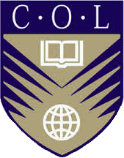 Authentic assessment tools useful to  dual-mode universities in Nigeria (IV)
They can be used to make assessments to contribute to values beyond the school.
The three models are based on students’ abilities to perform meaningful tasks they may have to do in the real world.
Useful tools are those that can be used to achieve the desired outcome.
Assignment 1: Other aa tools to classify
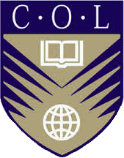 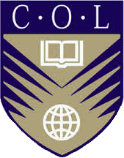 Follow-up questions to assignment 1
Classify the tools in assignment 1 into the three Authentic Assessment Models
Identity the tools that are useful for dual-mode universities in Nigeria and give reasons to support your perception.
Identify the tools that are NOT useful for dual-mode universities in Nigeria and give reasons for your perception.
Discuss your thoughts with your colleagues from the same discipline to critique and come-up with the discipline group final thoughts and submit tomorrow for review.
appreciation
Thank you